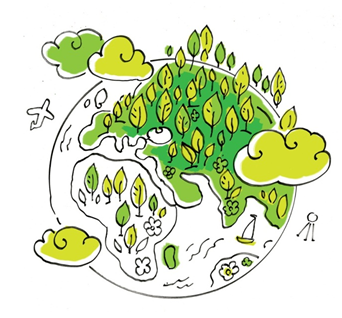 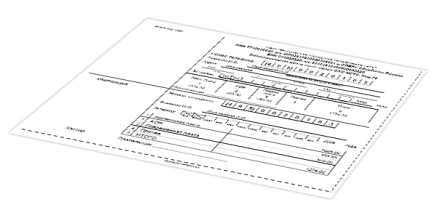 Платёжные сервисы
Сбербанка
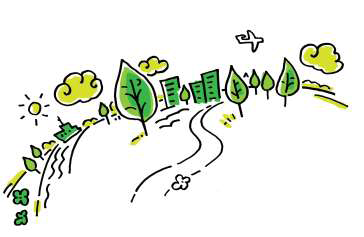 1
Платежные сервисы – больше чем перевод денежных средств
Прием платежей с помощью сервисов ПАО Сбербанк
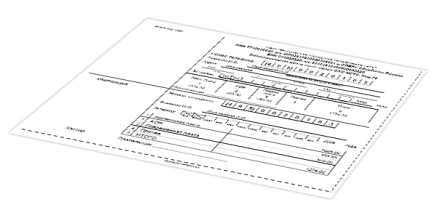 Платежный сервис – услуга по оплате счетов за коммунальные услуги, электроэнергию, газ, водоснабжение, теплоснабжение, сотовую и стационарную связь, интернет, телевидение, обучение, штрафы, налоги и прочие.
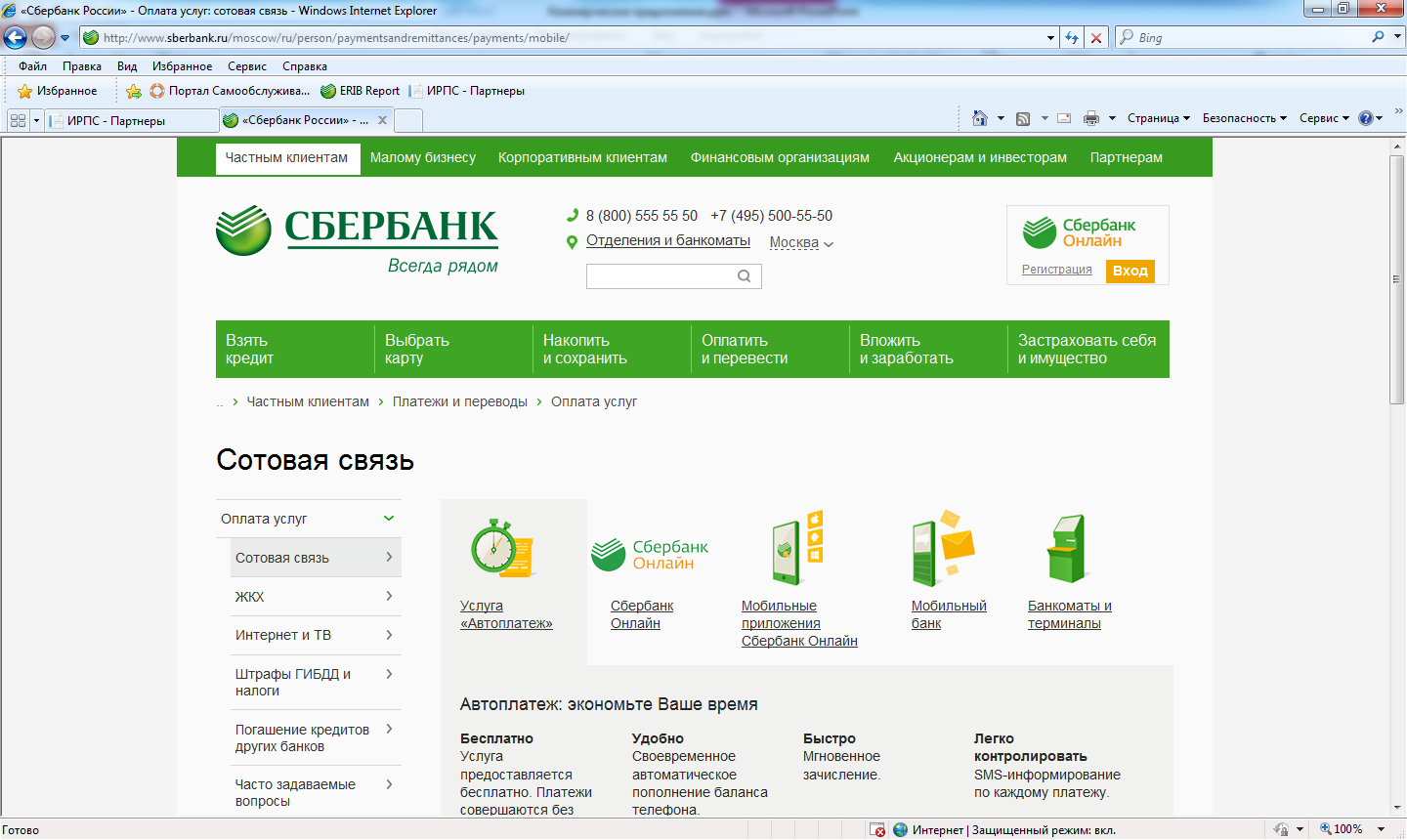 ПЛАТЕЖНЫЕ СЕРВИСЫ СБЕРБАНКА - ЭТО…
Широкие возможности для оплаты (отделения Банка , офисы самообслуживания, Интернет Банк, Мобильные приложения…
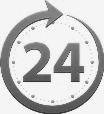 Доступность услуги 24 часа в сутки через сеть устройства самообслуживания и Сбербанк Онлайн
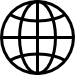 Возможность совершения платежей не выходя из дома и без очередей, экономия времени и простота операций
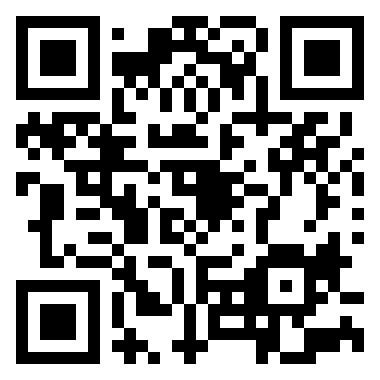 Возможность оплаты по квитанциям и счетам с нанесенным штрих-кодом
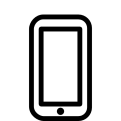 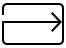 Безналичная и наличная форма оплаты
БРИС ЖКХ (биллинговая расчетно-информационная система) – облачная платформа, которая предназначена для всех участников сферы ЖКХ. Система автоматизирует процесс начисления и интегрирована с банковскими каналами оплаты. Подключается в рамках Договора с АО Расчетные Решения
При помощи системы можно выставлять счета за ЖКХ, обрабатывать и маршрутизировать платежи, а так же сократить затраты на содержание собственных служб расчетов, формирование и обслуживание платежей
БРИС ЖКХ
Выпуск ЕПД
Расщепление платежей
Учет и обработка платежей
Расчет начислений
Основные возможности Облачная платформа начислений за ЖКХ
Справки и отчеты
Пени
Взаимодействие с ОСЗН
Паспортный стол
Инфообмен с внешними системами
Интеграция с Онлайн кассами (54-ФЗ)
Работа с должниками
Основные преимущества БРИС ЖКХ
Личный кабинет Мобильное приложение
Интеграция с ГИС ЖКХ
Учет показаний счетчиков
Электронная квитанция
БРИС ЖКХ
Это услуга позволяющая получать счет на оплату в электронном виде
Электронный счет позволяет сохранять Информацию на персональном компьютере
И в мобильном приложении Сбербанка, Таким образом, электронный счет можно получить,
находясь в любом регионе страны и за рубежом. Также можно получать не только собственный Счет за услуги связи, но и счета родственников, Которым абонент хочет помочь с оплатой услуг.
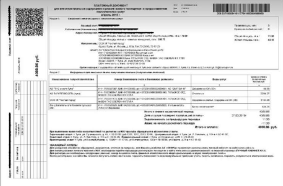 Электронный счет может быть представлен в виде гистограммы в Сбербанк онлайне или в виде образа квитанции.

Для реализации гистограммы необходимо направлять в Банк в реестре задолженности подробную информацию по услугам. Наименования услуг могут быть представлены в реестре по аналогии с названиями в бумажной квитанции. Услуги возможно сгруппировать (Водоотведение, холодная вода, горячая вода, газоснабжение, мусор и пр.)

Для отображения образа квитанции достаточно направить в банк в реестре задолженности ссылку https://адрес размещения в хранилище данных квитанции. При отсутствии значения передается пустое поле. https:// - константа. Также необходимо обеспечить антивирусную проверку (защиту) и постоянную доступность технического ресурса, на котором размещаются ссылки на электронные счета. Обеспечить маскирование персональных данных в электронных счетах, а именно ФИО и адреса.
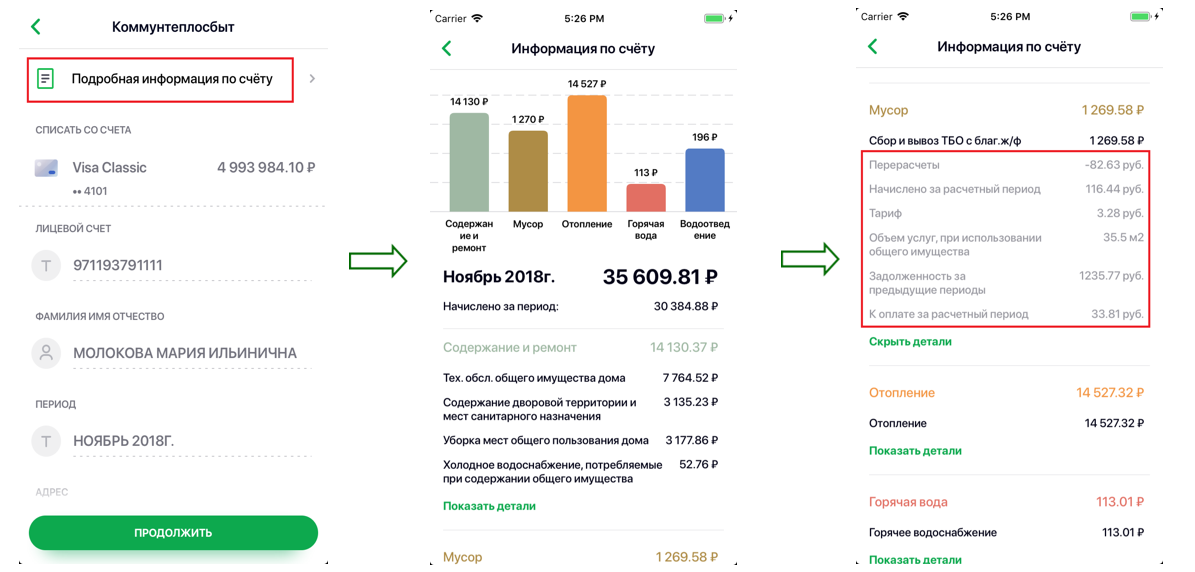 ФИАС – Федеральная информационная адресная система  - единый российский государственный адресный реестр .
Создан в 2011 году по распоряжению Правительства РФ. В ФИАС хранятся данные об адресных объектах расположенных на территории России: субъектах федерации, районах, населенных пунктах, улицах, домах и др.
База данных общедоступна для скачивания на сайте http://fias.nalog.ru/ в формате DBF и XML
Цель создания ФИАС – «обеспечение в Российской Федерации унификации структуры адресной информации и единообразного наименования входящих в нее элементов, а также обеспечения предоставления государственных и муниципальных услуг».
ЕЛС – Единый лицевой счет, присваивается потребителю/абоненту в ГИС ЖКХ (информационная система ЖКХ России), устраняет путаницу и упрощает учет начислений и платежей за ЖКУ.
Поиск начислений по адресу или единому лицевому счету
При помощи ЕЛС и ФИАС можно оплатить все начисления за ЖКУ без квитанции и увеличить собираемость платежей
ЕЛС
ФИАС
Реализовать сервис можно путем передачи в Банк данных: в текущем формате реестра начислений (задолженности) направляемого в Банк добавляем второе и третье поле ЕЛС и ФИАС
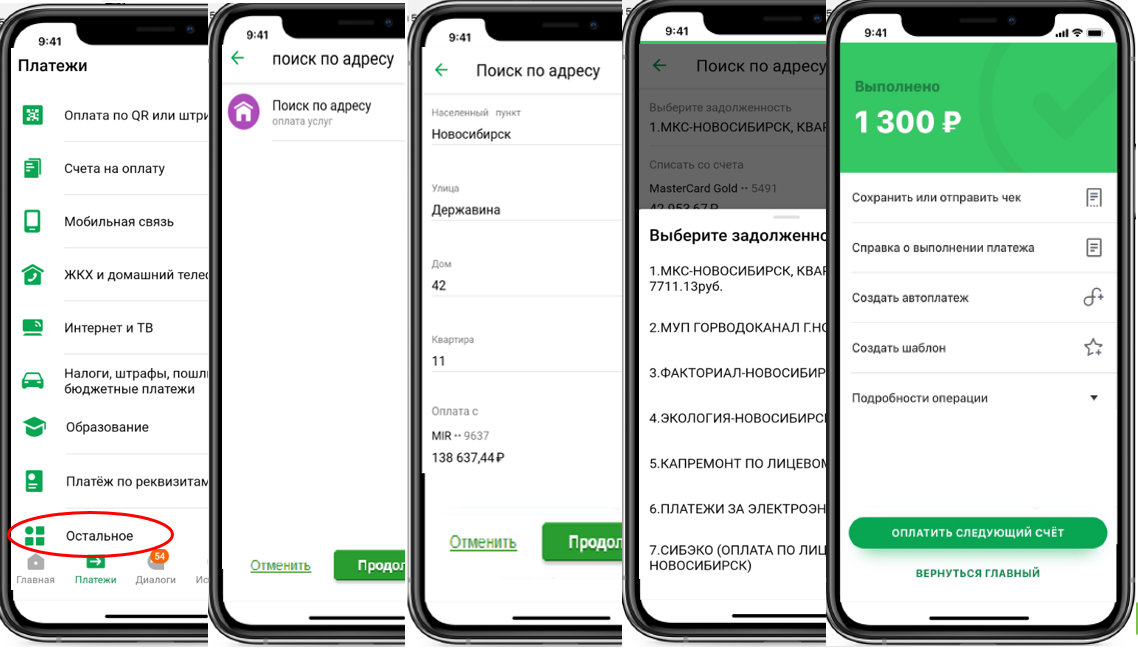 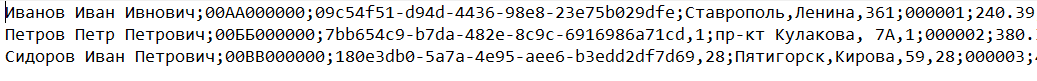 Штриховой код — графическая информация, наносимая на поверхность, маркировку или упаковку изделий, представляющая возможность считывания её техническими средствами — последовательность чёрных и белых полос либо других геометрических фигур.
Штрих-код нужен для:
Автоматизации ввода реквизитов платежных документов в точках оплаты плательщиками — физическими лицами, в том числе и в удаленных каналах приема платежей (УС, МП СБОЛ). 
Существующие системы автоматического ввода платежных реквизитов позволяют не только избежать ошибок ввода, но и практически мгновенно проверять достаточность и корректность указанных в документе реквизитов.
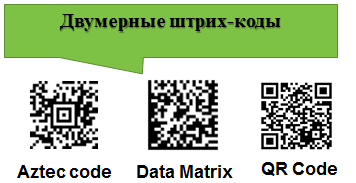 ЕПД с ДШК (двухмерный штрих-код )
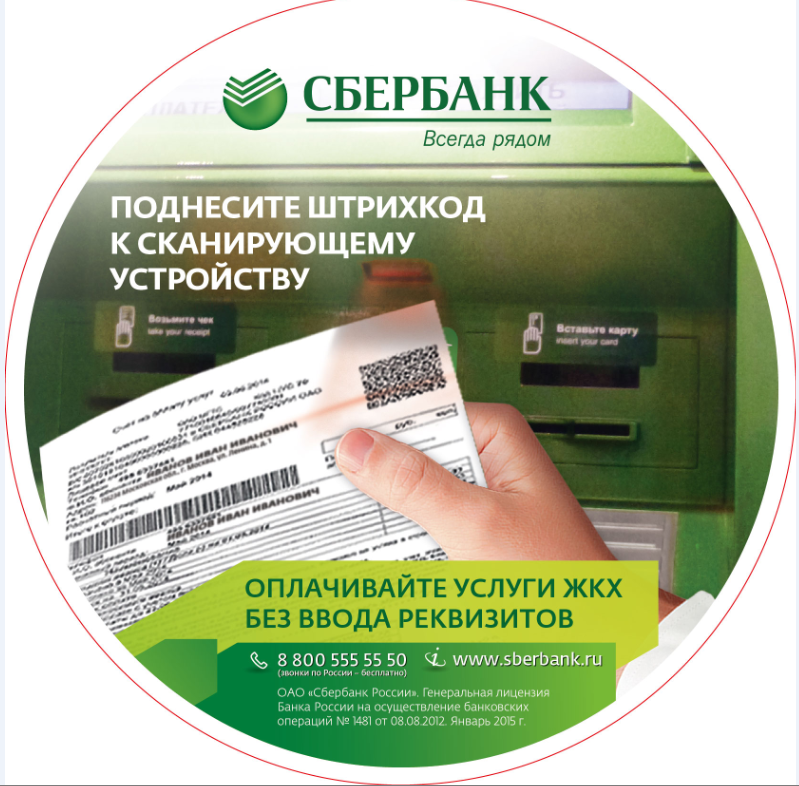 Размещение ДШК на ЕПД осуществляется при формировании квитанции из биллингового ПО, например БРИС ЖКХ, а так же иным удобным способом, в т.ч. по средствам использования Банковского инструмента для создания карточек и квитанций с ДШК
В Банке реализована возможность передачи показаний счетчиков в СБОЛ (электричество, водоснабжение, отопление, газ и др.) отдельно от операции совершения платежа. Ранее передать показания счетчиков можно было только в сценарии платежа. 
Для реализации сервиса необходимо передать в Банк реестр установленного формата с данными о счетчиках.
В процесс передачи показаний счетчиков по услуге можно попасть из 4-х точек входа:
Глобальный поиск
Поиск в каталоге Платежи  ЖКХ и домашний телефон
Карточка услуги
Статусный экран платежа
Передача показаний приборов учета в Сбербанк онлайн
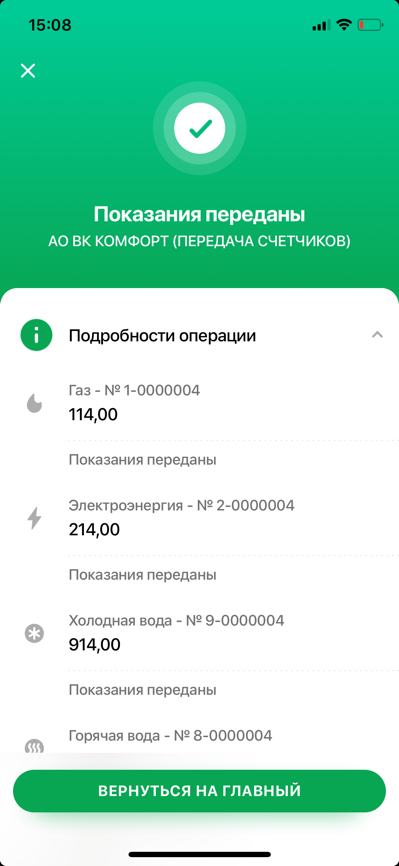 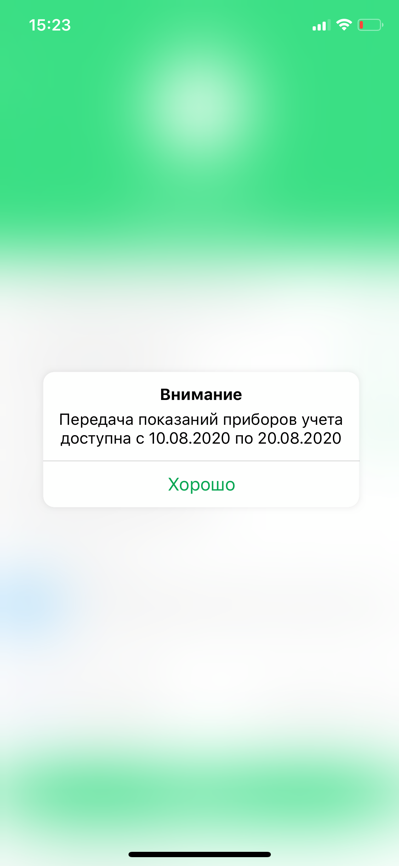 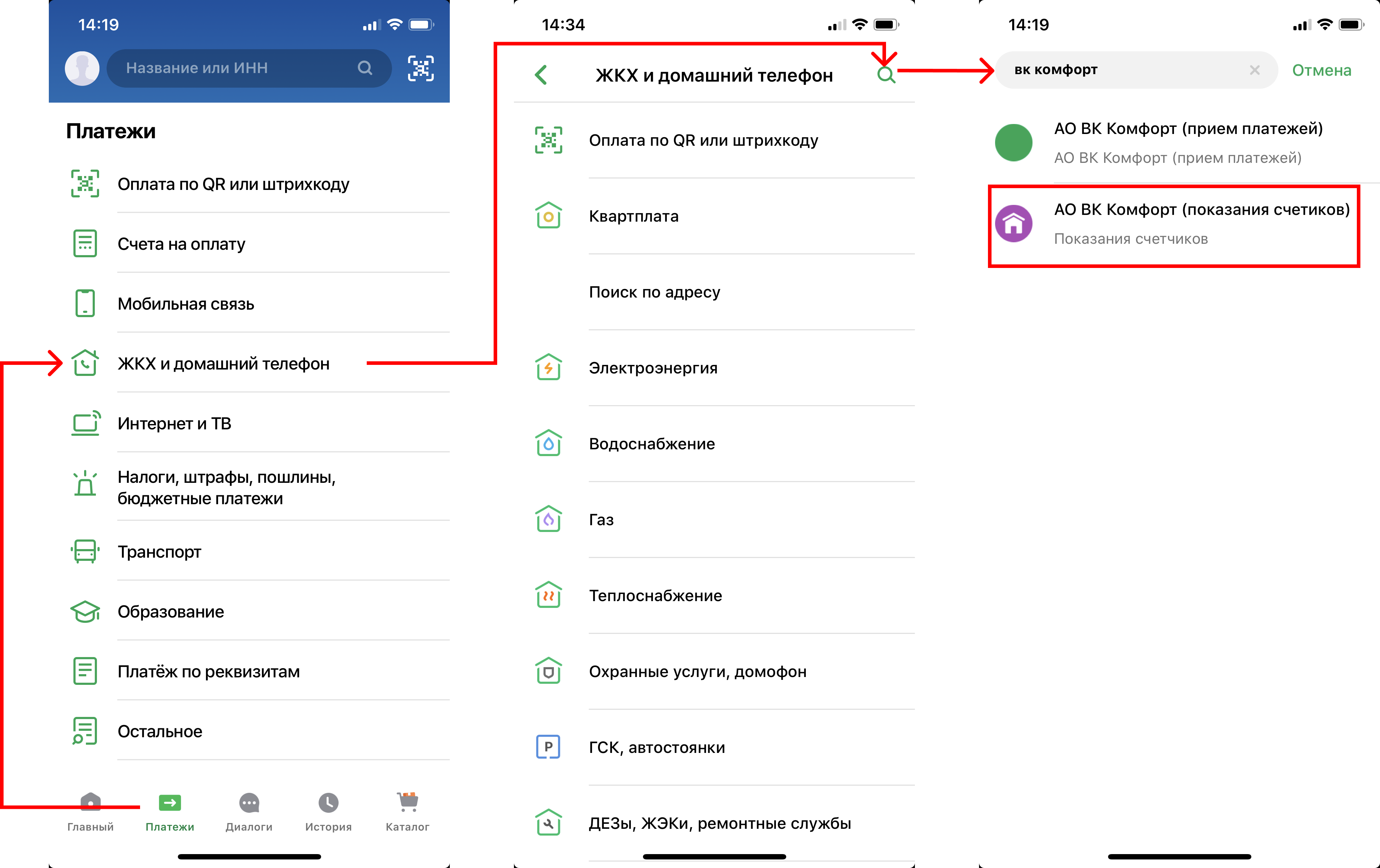 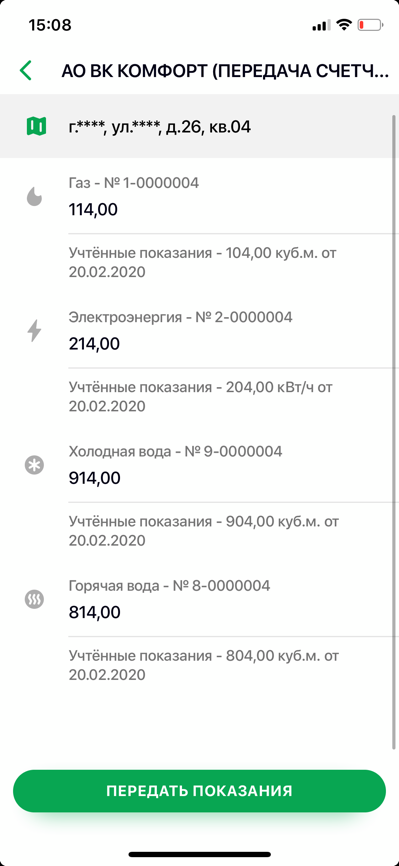 О продукте
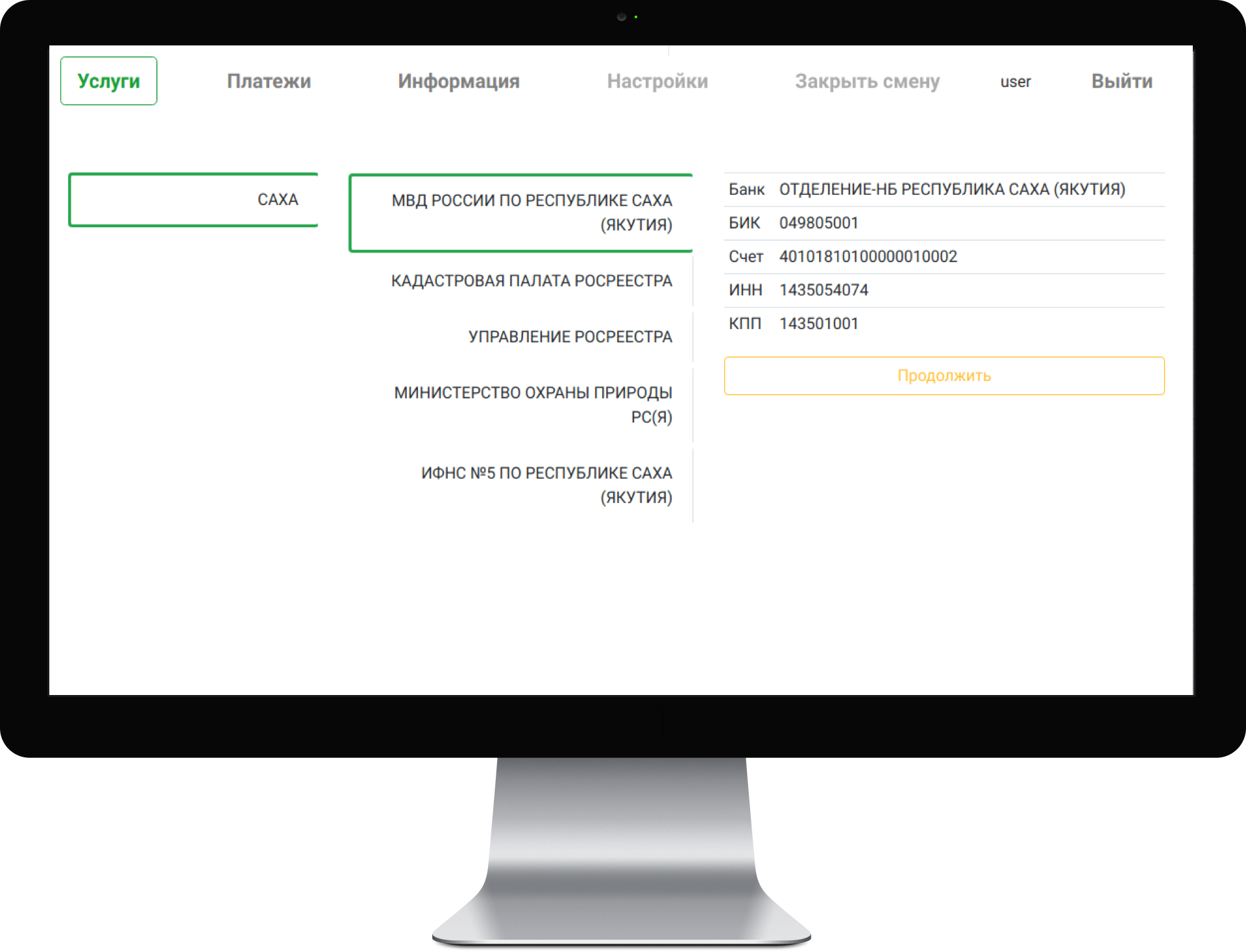 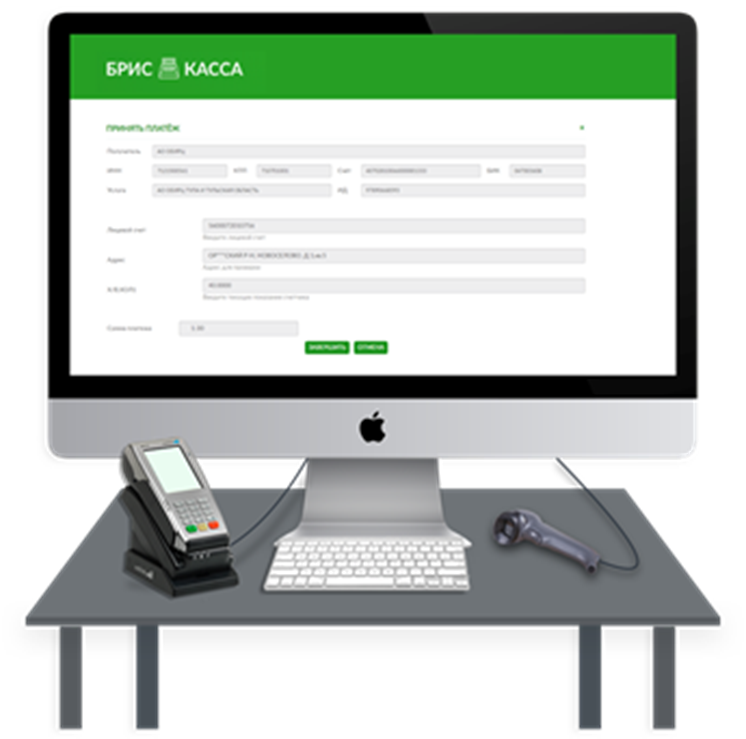 Полноценный и централизованный платежный сервис от Сбербанка для организации приема платежей в пользу поставщиков услуг ЖКХ, образования, интернет, бюджет и т.д.
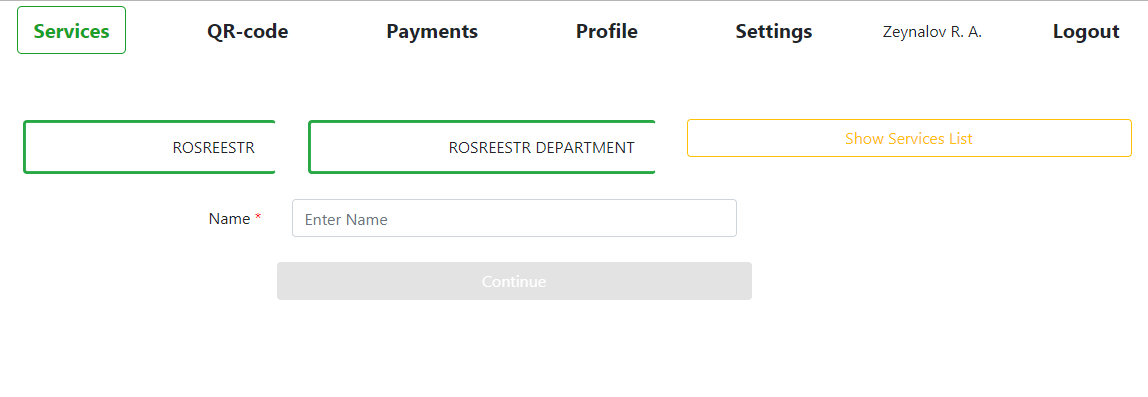 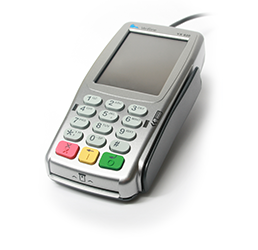 АРМ Банка
АРМ Решение Банка
Безналичные платежи
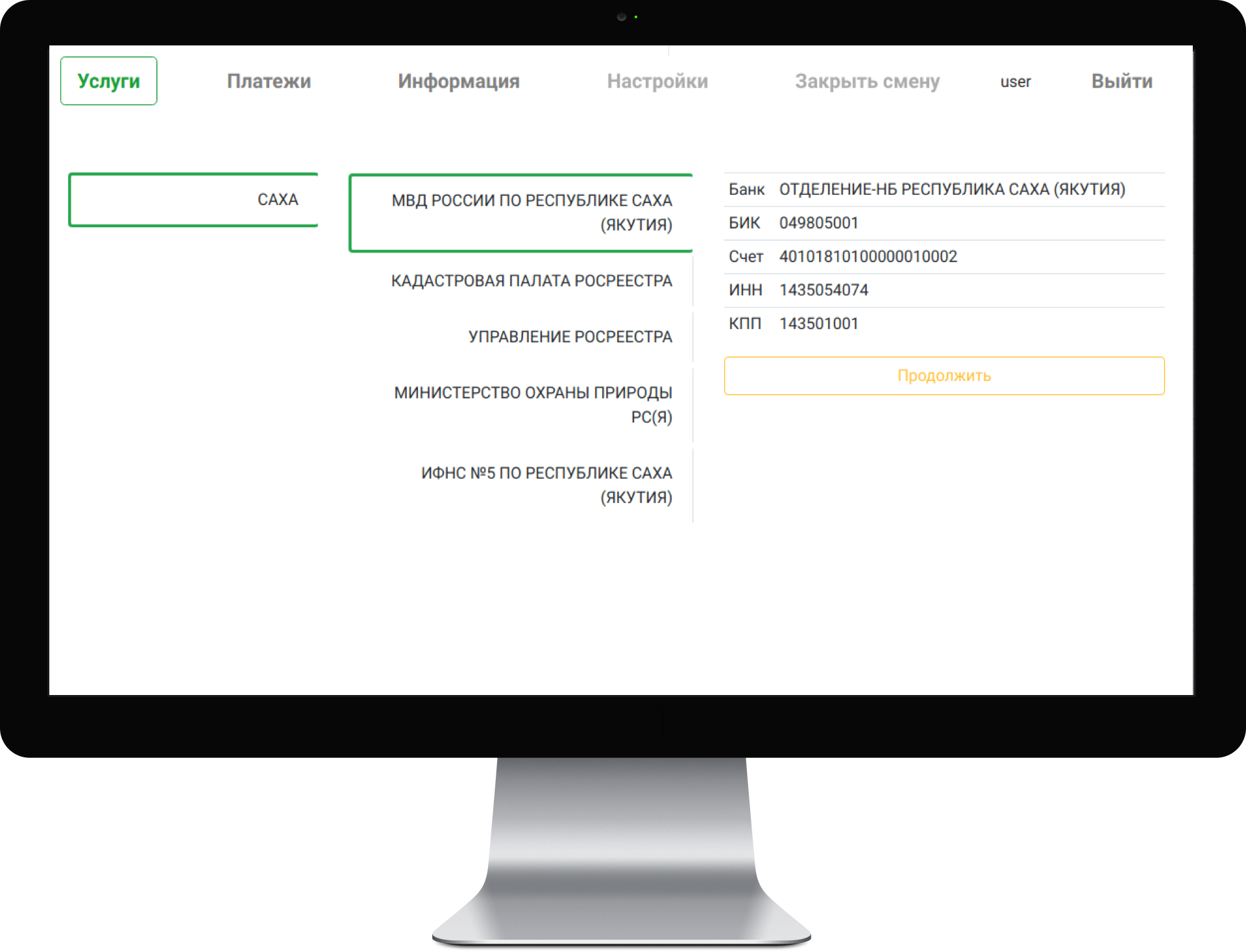 * Приобретение лицензии ККМ
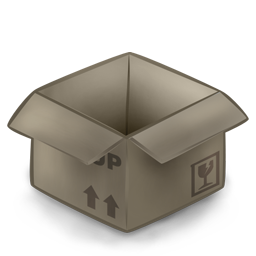 Отчет по платежам
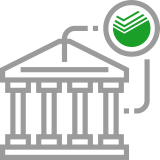 Коробочное решение
Интеграция с ПО
POS-оборудование 
за счет банка
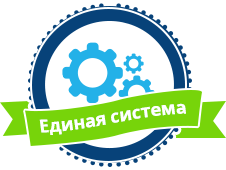 Дружелюбный интерфейс
Единая масштабируемая система
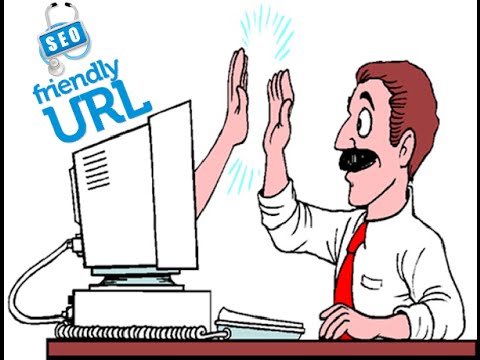 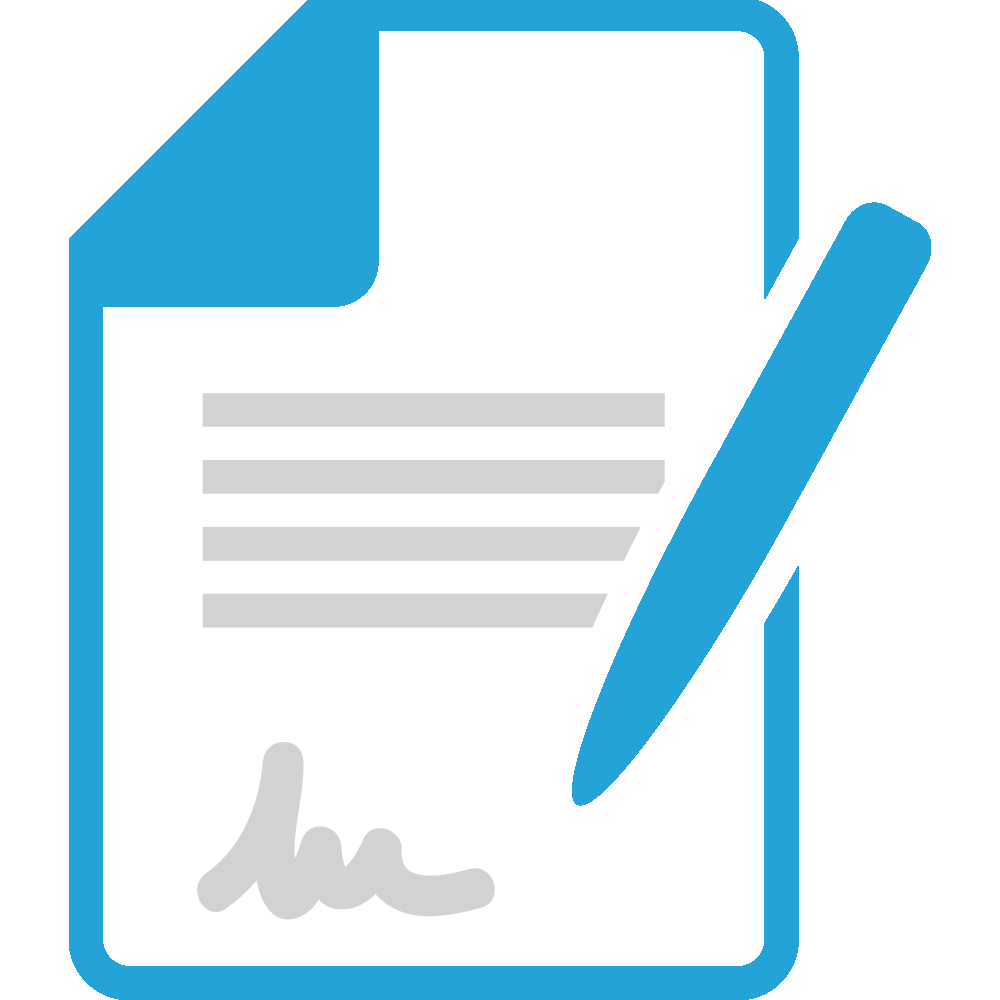 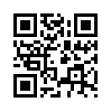 Удобная договорная конструкция
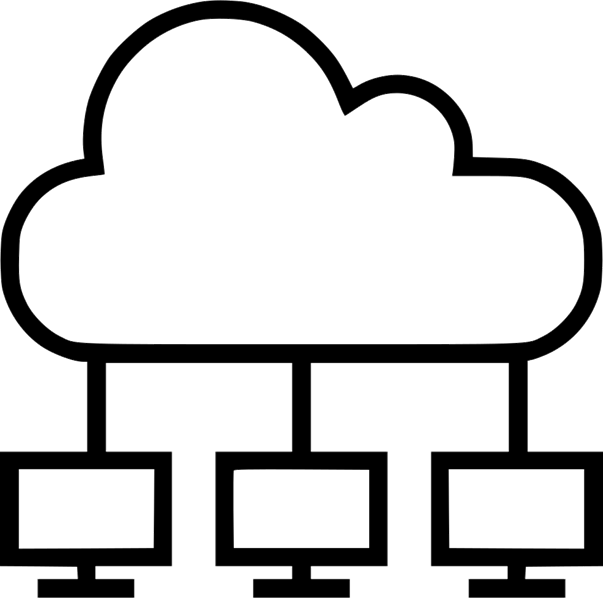 Оплата по штрих-коду
Облачная технология
9
Подключение к платежным сервисам Сбербанка
1
3
2
Подписание договора
Прием платежей
Настройка IT-систем
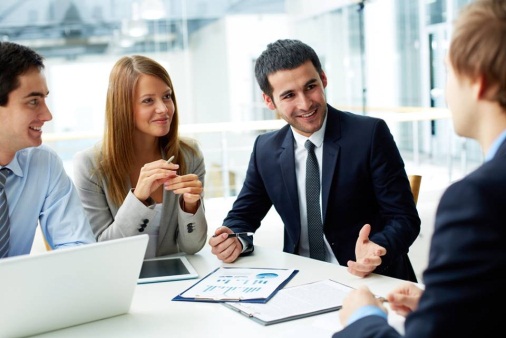 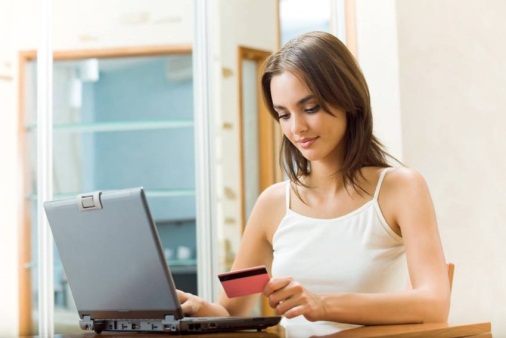 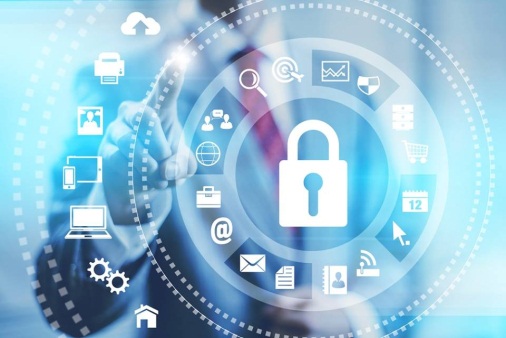 Оплата счетов за услуги ЖКХ, Интернет, электроснабжение. через платежные сервисы Сбербанка
Обмен реестрами и данными
Оплата наличным и/или безналичным способом
Оплата по технологии штрихкодирования
Подключение Автоплатежа
Обсуждение индивидуальных условий и тарифов
Согласование и подписание договора
Открытие счетов в IT-системах
Настройка систем на осуществление платежей
Подключение Поставщика услуг к платежным сервисам Сбербанка
Проверка работоспособности функционала, тестирование
С уважением, Бейбулатов Ахмед ШамшудиновичМоб.тел.:8-988-780-8365, электронная почта: asbeybulatov@sberbank.ruДаем людям уверенность и надежность!